SponsorLogo
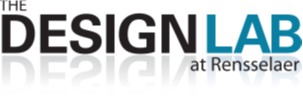 Project Name
Identifier (ex: Status Update #2, Final Presentation): 11/15/2016
Team member names (Major / Graduation Date)
Sponsor name

Sponsor Mentors:
Project Engineer name – 
Chief Engineer name –
Creating a Meaningful Project Status Update
Goals:
Communicate your project status AND provide a technical design review

How:
Hit as many items as appropriate from the Making Strong PowerPoint Presentations page on the Capstone Support Wiki
https://designlab.eng.rpi.edu/edn/projects/capstone-support-dev/wiki/Creating_Strong_PowerPoint_Presentations
11/16/2021
Project Name (change on Slide Masters)
2
This File Is:
An example of the typical content for a status report / project design review
It is NOT an exact ‘recipe’ for all teams / projects! 
Start with this, then modify as needed!
A PowerPoint “template”. The footers are properly defined. Do not edit them!
Questions – see your Project Engineer EARLY!
11/16/2021
Project Name (change on Slide Masters)
3
Goal for Project Status Updates
To Effectively and Rapidly Communicate the Overall Progress, and how that matches or deviates from planned schedule of your Project, to your Project’s: 
Sponsor
Chief Engineer
Project Engineer
11/16/2021
Project Name (change on Slide Masters)
4
Goal for Project Design Reviews
To Effectively and Rapidly Communicate and Receive Feedback on the Overall Design to your Project’s: 
Sponsor
Chief Engineer
Project Engineer
11/16/2021
Project Name (change on Slide Masters)
5
The Steps - Read All These Slides First!
Create a Project Management Forum thread with the meeting date. Do ALL collaboration on the slides in that thread. Do NOT use non-EDN resources for that, i.e. no chat, texting, Google, etc.
Copy this template to a new file name that does NOT include the word “template”!
Name the files using a “YYYY-MM-DD-Status Report.pptx” convention where YYY-MM-DD is the planned meeting date. The files sort easily by date this way.
Save in your working copy of the repository on your PC. Do NOT add a file version numbers – the repo already handles that!
Replace the instructions with your content
Review the instructions on EDN at: https://designlab.eng.rpi.edu/edn/projects/capstone-support-dev/wiki/Creating_Strong_PowerPoint_Presentations  (contents may change!)
Review and Edit your content! Commit to the repository as everyone edits
Share your slides with your Project Engineer for review, well in advance (at least 2-3 days) of your scheduled conference call / meeting
Modify your content based on that feedback
Email to Sponsor at least 24 hours before call / meeting!
11/16/2021
Project Name (change on Slide Masters)
6
Typical Conference Call Agenda
Update from Sponsor
Needed at first meeting - let sponsor speak first!
May be needed during the semester. Can be moved elsewhere in the agenda as appropriate
Project Status 
A summary of results to date – based on your Statement of Work/Schedule
Updates per Subsystem / Major Work Areas
Demonstrations 
if applicable / appropriate / available
live if possible, have pre-recorded video just in case!
Answers / Decisions Needed from Sponsor
Next steps 
Summary of work to be accomplished between now and the next call
Schedule or confirm the next call
Your FIRST Slide Deck Will Be a Simplified Version of This
11/16/2021
Project Name (change on Slide Masters)
7
Project Status
Legend
Green = Good
Yellow = At Risk
Red = In Trouble
Example of a Project “Dashboard” – There are MANY Styles
‘Deliverables’ can be the milestones listed in your Statement of Work or key tasks identified on project plan (via Issues)
11/16/2021
Project Name (change on Slide Masters)
8
Explanations of Late Items
The next slides should address the problems seen in the Project Status slide
11/16/2021
Project Name (change on Slide Masters)
9
Circuit Design Complete
Provide details associated with the work needed to reach this milestone.
May be detailed OR team may need to break this down by subsystems
MUST indicate HOW the team will achieve THIS milestone.
It’s not about the team’s organization, subsystems, etc. but about how the team will achieve the project goals on time.
11/16/2021
Project Name (change on Slide Masters)
10
Software Prototype Demo
Repeat these detail slides as needed for the milestones coming in the next 2-4 weeks
11/16/2021
Project Name (change on Slide Masters)
11
Project Design Review
The next slides can now address the technical progress / subsystems / accomplishments.
Provide context, i.e. overall system block diagram(s), architecture, etc.
Avoid “diary mode”, e.g. we did this, this and this. Focus on results / accomplishments
Show rather than tell, i.e. pictures/graphs over words
11/16/2021
Project Name (change on Slide Masters)
12
Mechanical Testing Done
The team does NOT need to repeat this pattern for ALL milestones, just the ones in the next 2-4 weeks
For this example – what does this look like? Graphs, charts, diagrams. Provide expected results and actual results & analysis of differences.
11/16/2021
Project Name (change on Slide Masters)
13
Answers / Decisions Needed
This is MUCH more actionable and urgent than a slide titled just ‘Questions’. This slide alerts everyone that project progress is at risk until / unless this information is received.
LIST YOUR ITEMS ON THE SLIDE !!!
Your Project Engineer should review and approve this list (actually the ENTIRE slide set) BEFORE your sponsor sees it! This OFTEN / USUALLY requires an in person discussion.
11/16/2021
Project Name (change on Slide Masters)
14
Current Challenges
These are neither questions nor decisions. These are items the team needs to alert everyone to.
Note the use of a table to make this easier to present and to digest.
Be sure your Status indication is clear/obvious.
Consider adding a column for “severity” then sort by that to keep hot items at the top.
Teams – Identify your ONE key takeaway from this and put that here on the slide. Like this, in a box, at the bottom of the slide.
11/16/2021
Project Name (change on Slide Masters)
15
Don’t Forget!
Follow the guidelines for Creating Strong PowerPoint Presentations found on the Capstone Support wiki
Use it as a checklist of important items

https://designlab.eng.rpi.edu/edn/projects/capstone-support-dev/wiki/Creating_Strong_PowerPoint_Presentations
11/16/2021
Project Name (change on Slide Masters)
16